Presentazione Piano StudiScienze linguisticheCambio curriculum e lingua (studenti 1° anno)
1
Funzione Gestione Carriera e Servizi agli Studenti
Cambio curriculum e lingua (studenti 1° anno)
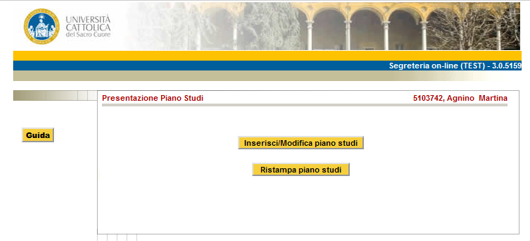 1
Per iniziare la procedura clicca su «Inserisci/Modifica piano studi»
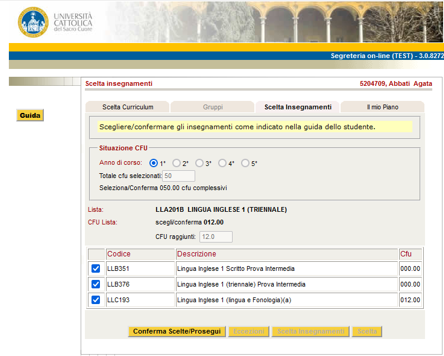 2
Clicca su «Scelta curriculum»
Funzione Gestione Carriera e Servizi agli Studenti
2
Cambio curriculum e lingua (studenti 1° anno)
3
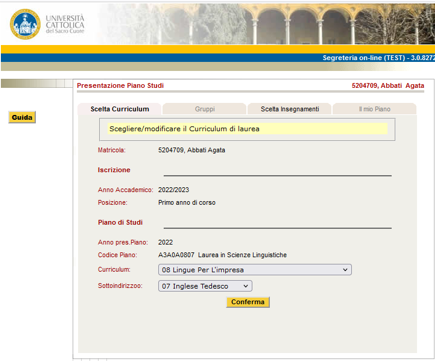 A questo punto scegli dai menù a tendina il «Curriculum» e/o le lingue di interesse
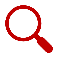 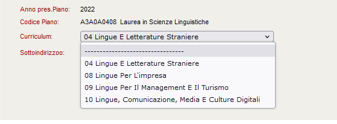 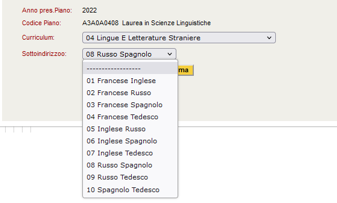 4
Per proseguire clicca su «Conferma»
5
Gli iscritti al corso di interfacoltà devono scegliere solo la lingua di interesse
Funzione Gestione Carriera e Servizi agli Studenti
Cambio curriculum e lingua (studenti 1° anno)
6
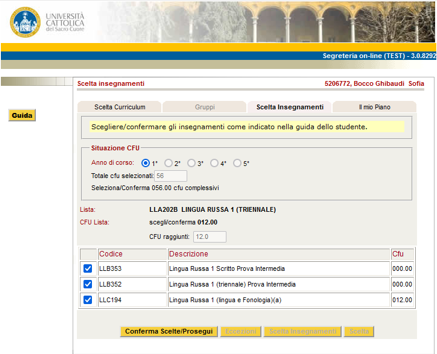 Prosegui la presentazione cliccando su «Conferma scelte/Prosegui»
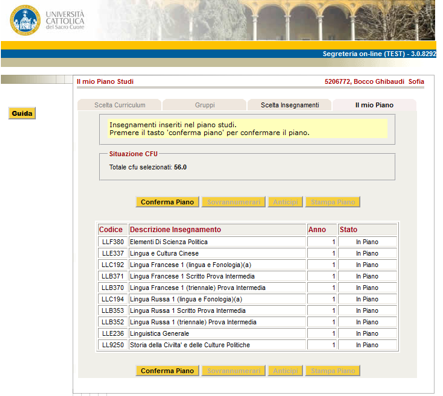 7
Una volta scelti tutti gli insegnamenti clicca su «Conferma piano»
Funzione Gestione Carriera e Servizi agli Studenti
Cambio curriculum e lingua (studenti 1° anno)
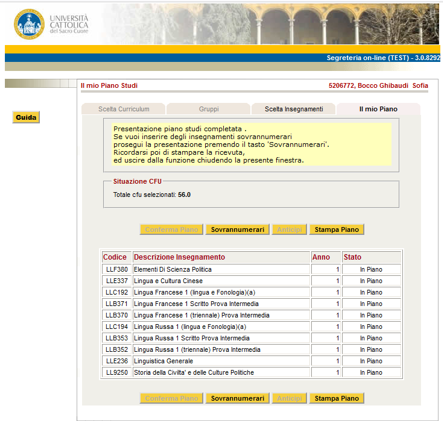 8
Se vuoi inserire degli esami sovrannumerari prosegui la presentazione cliccando su «Sovrannumerari»
9
Per concludere la presentazione clicca su «Stampa piano» e salva il file sul tuo dispositivo